Oscar Eduardo Torres Fernandez
Administrador de empresas
Magister en Administración de Empresas
Sistemas de Información Gerencial
PROCESO DE IMPLEMENTACIÓN DE LOS SIG
Desarrollo de soluciones de sistemas de información
O'brien, J. (2007). Sistemas de información gerencial
LAS PERSONAS EN LOS SISTEMAS DE INFORMACIÓN
Especialistas en SIG:
Usuarios finales:
Diseñan los sistemas de información “Las bases de datos y los formatos de informes”
Desarrollan los sistemas de información.
Desarrolladores de software
Personal técnico
Utilizan el sistema de información.
Utilizan la información que produce el sistema.
Las personas se colaboran usando el sistema, crean, usan y distribuyen información.
Oscar Eduardo Torres Fernandez
Administrador de empresas
Magister en Administración de Empresas
Sistemas de Información Gerencial
GRACIAS
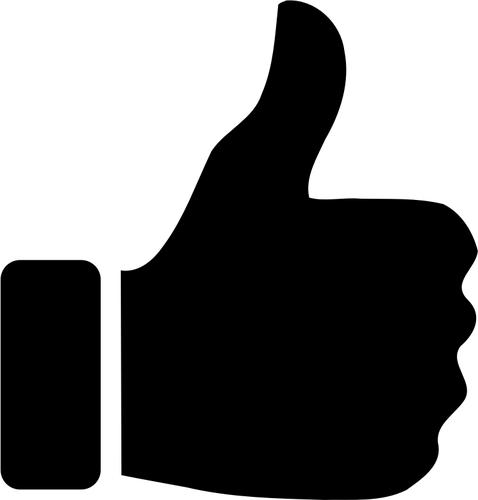 No olvides suscribirte y darle